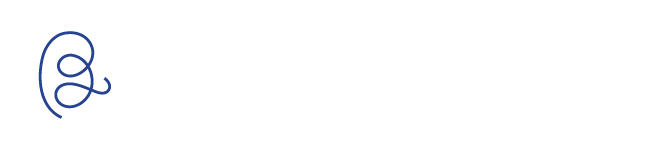 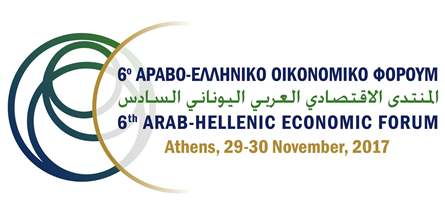 Presentation by Alexandros Chatzieleftheriou
Top 5 Publicly Traded Companies (by Market Cap)
TECH
OTHER
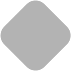 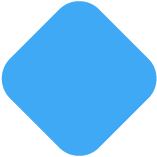 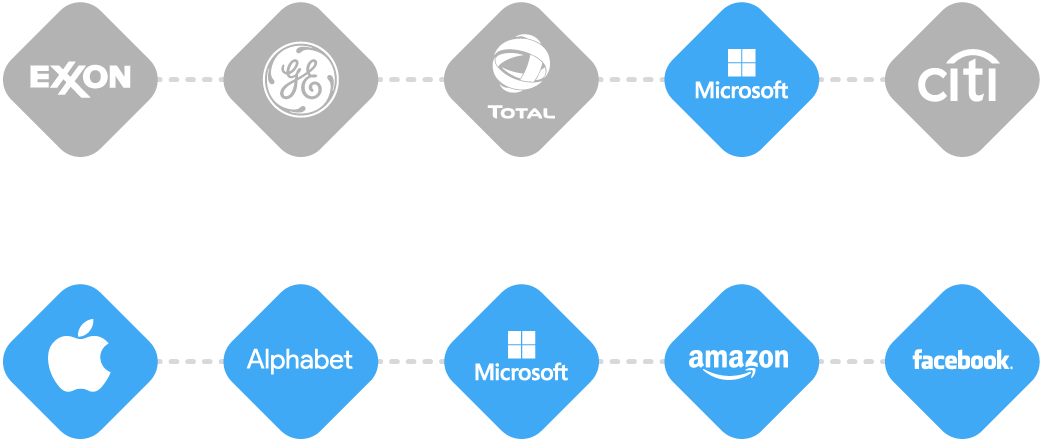 2006
$446B
$383B
$327B
$293B
$273B
2017
$889B
$719B
$646B
$549B
$529B
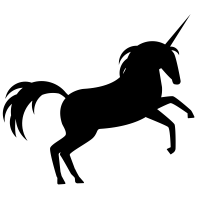 Unicorns by country, 2017*
107
70
United States
54
China
Silicon valley
10
India
9
United Kingdom
4
Germany
3
South Korea
*Source: CB Insights
“The exciting thing is, all you need are the people. If you could attract a critical mass of nerds and investors to live somewhere, you could reproduce Silicon Valley.” 



Paul Graham, Y combinator founder
Angel investment stats
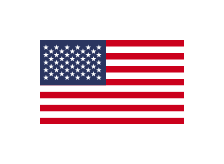 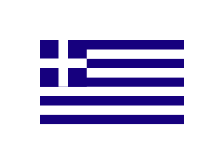 Angel investments in US 2015:
Angel investments in Greece 2015:
US$ 25B
US$ 5M
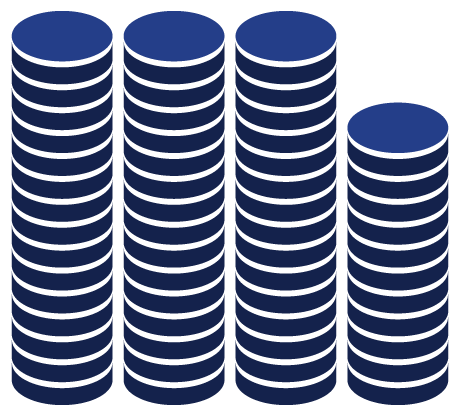 Angel investment / GDP:
Angel investment / GDP:
1.4‰
0.025 ‰
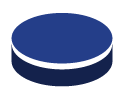 US angel investing is 54x compared to Greece in GDP analogous terms
Key angel investor figures
Recommended net worth:
Startup success rate:
% of assets  invest:
10%
10%
(or 200K)
¤ 2M

(excluding primary residence)
Investment time horizon:
5-10 years
¤ 25-150k
per placement
“I invest because I love helping entrepreneurs and watching them learn and succeed and not ego satisfaction or “making a buck” 


Ron Conway, considered one of the best Angel investors, with investments, among others, in Google, PayPal